VTS
Wat gebeurt er (op de afbeelding)?Waaraan zien je dat?Kun je nog meer ontdekken?
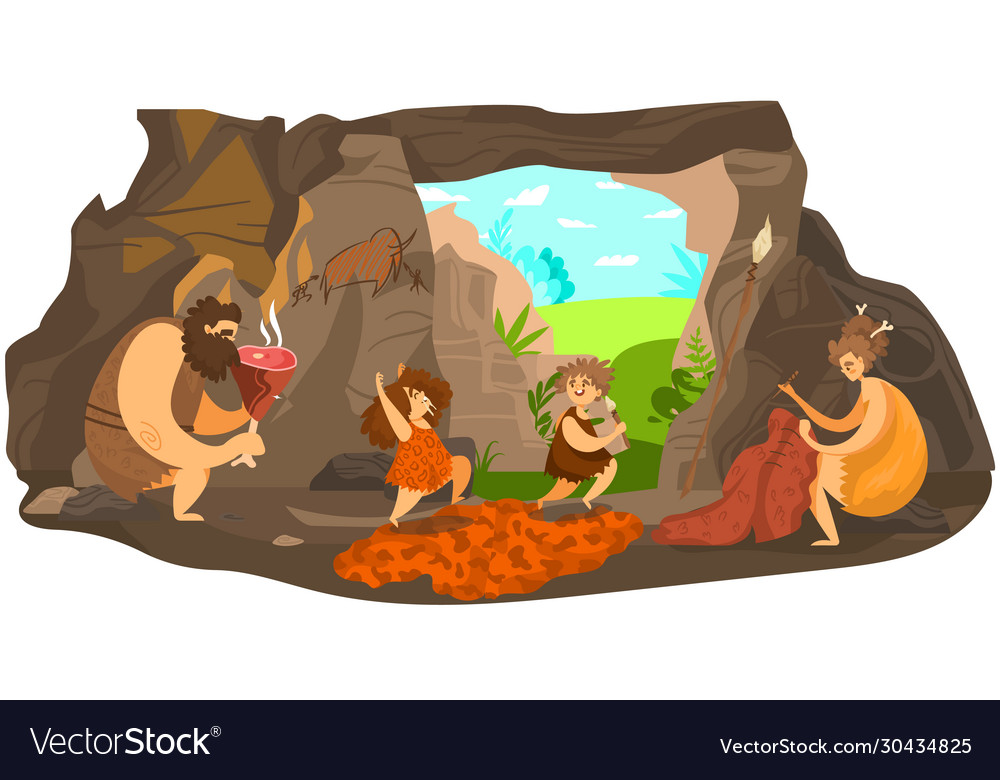 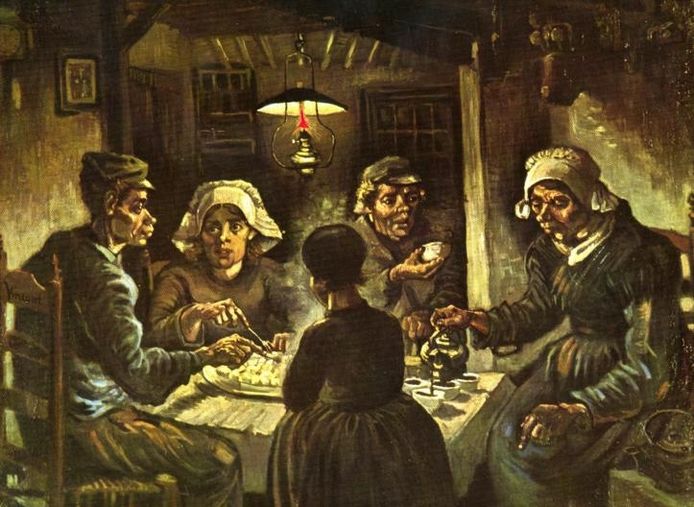 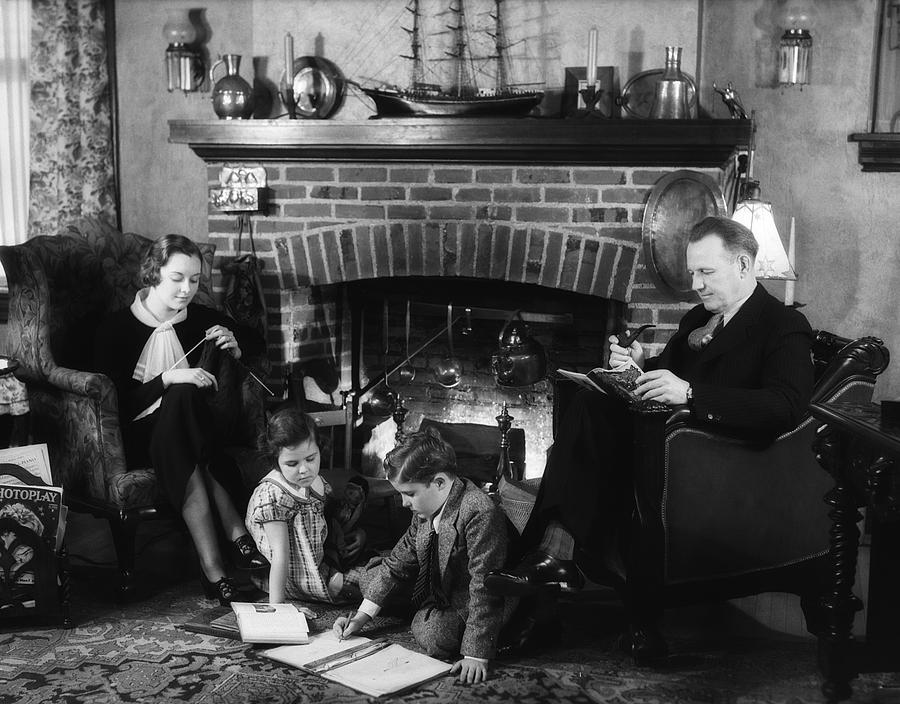